Normontwerp NEN 7510‘Informatiebeveiliging in de zorg’
12 september 2024
Introductie
Marcel Heldoorn		Manager digitale zorg, Patiëntenfederatie 
		 		Voorzitter werkgroep revisie NEN 7510

Jan Willem Schoemaker	CISO Erasmus MC
				Lid werkgroep en schrijversgroep 
				revisie NEN 7510
2
Agenda
Wat is informatiebeveiliging?
Historie NEN 7510
Opbouw NEN 7510
Toelichting belangrijkste wijzigingen (o.a. met relatie naar Cyberbeveiligingswet (NIS2))
Relatie met certificering
Sneak preview van het commentaar
Vervolgproces revisie NEN 7510
Vragen/ discussie
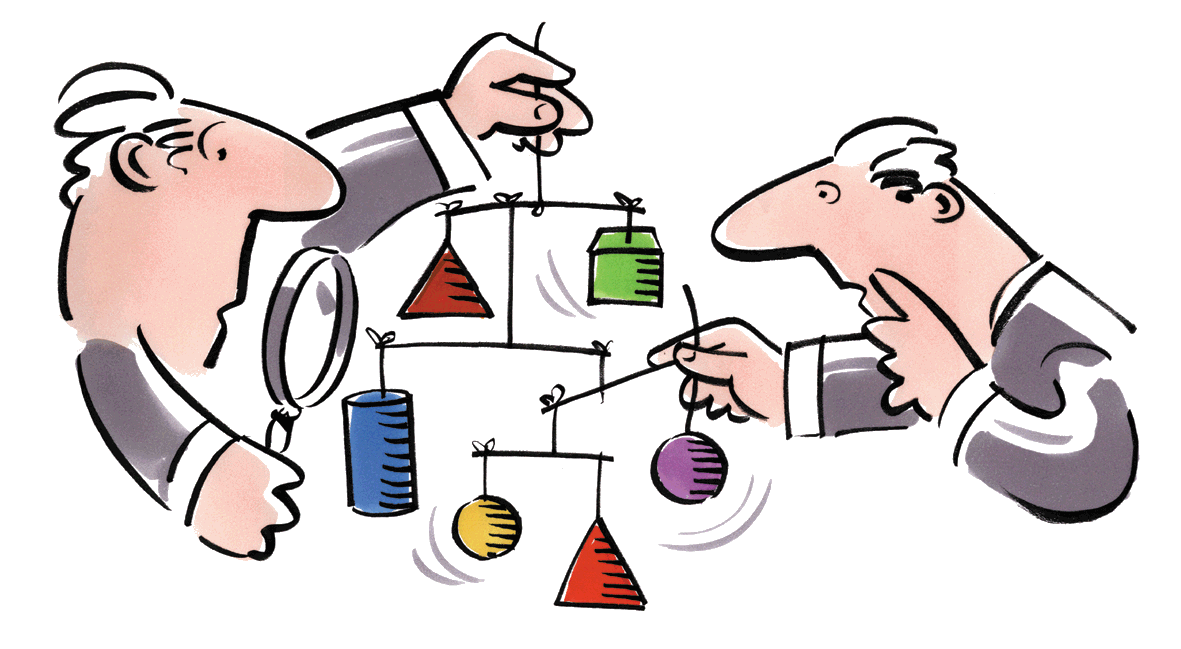 3
Wat is informatiebeveiliging? (1)
Het samenhangend stelsel van maatregelen dat zich richt op het blijvend realiseren van een optimaal niveau van Beschikbaarheid, Integriteit en Vertrouwelijkheid van informatie en informatiesystemen ter voorkoming en beperking van het optreden van bedreigingen van binnen- en van buitenaf.
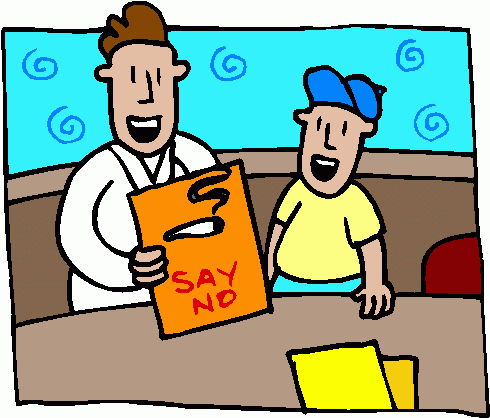 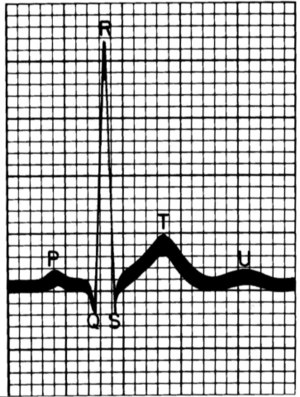 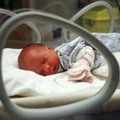 Beschikbaarheid
Vertrouwelijkheid
Integriteit
4
Wat is informatiebeveiliging? (2)
Identificatie en authenticatie
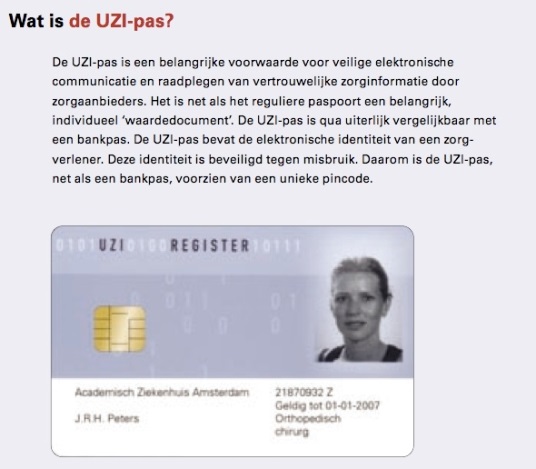 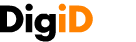 Autorisatie
Logging
Need-to-know
Autorisatiematrix
Audit trail
Role based
Access control
5
Historie NEN 7510
Eerste versie in 2004

Revisies in 2011 en in 2017

Huidige versie (2017):
NEN 7510 deel I, ISMS
NEN 7510 deel II, Beheersmaatregelen
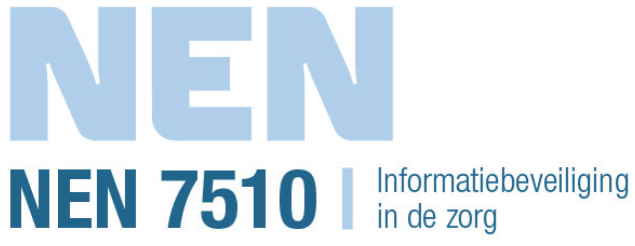 Waarom NEN 7510?
Onderling vertrouwen tussen ‘zakenpartners’, ook bij de gegevensuitwisseling in de zorg

Aantoonbare zorgvuldigheid in de omgang met (vertrouwelijke) informatie

Stelt eisen aan organisatie, personeel, techniek en fysieke inrichting

NEN 7510 is een ‘merk’ en wordt genoemd in wetgeving

Eén van de basisnormen in het EGIZ-stelsel
NEN
Waarom aanvullingen voor de zorg?
Bijzondere functionele eisen aan informatievoorziening en informatiebeveiliging
Bijzondere risico’s vanwege de omgang met bijzondere persoonsgegevens
Zorginstellingen zijn open > kwetsbaar
Verantwoordelijkheden en plichten voor zorgaanbieders en zorgverleners
Specifieke waarborgen voor de beschikbaarheid, integriteit en vertrouwelijkheid
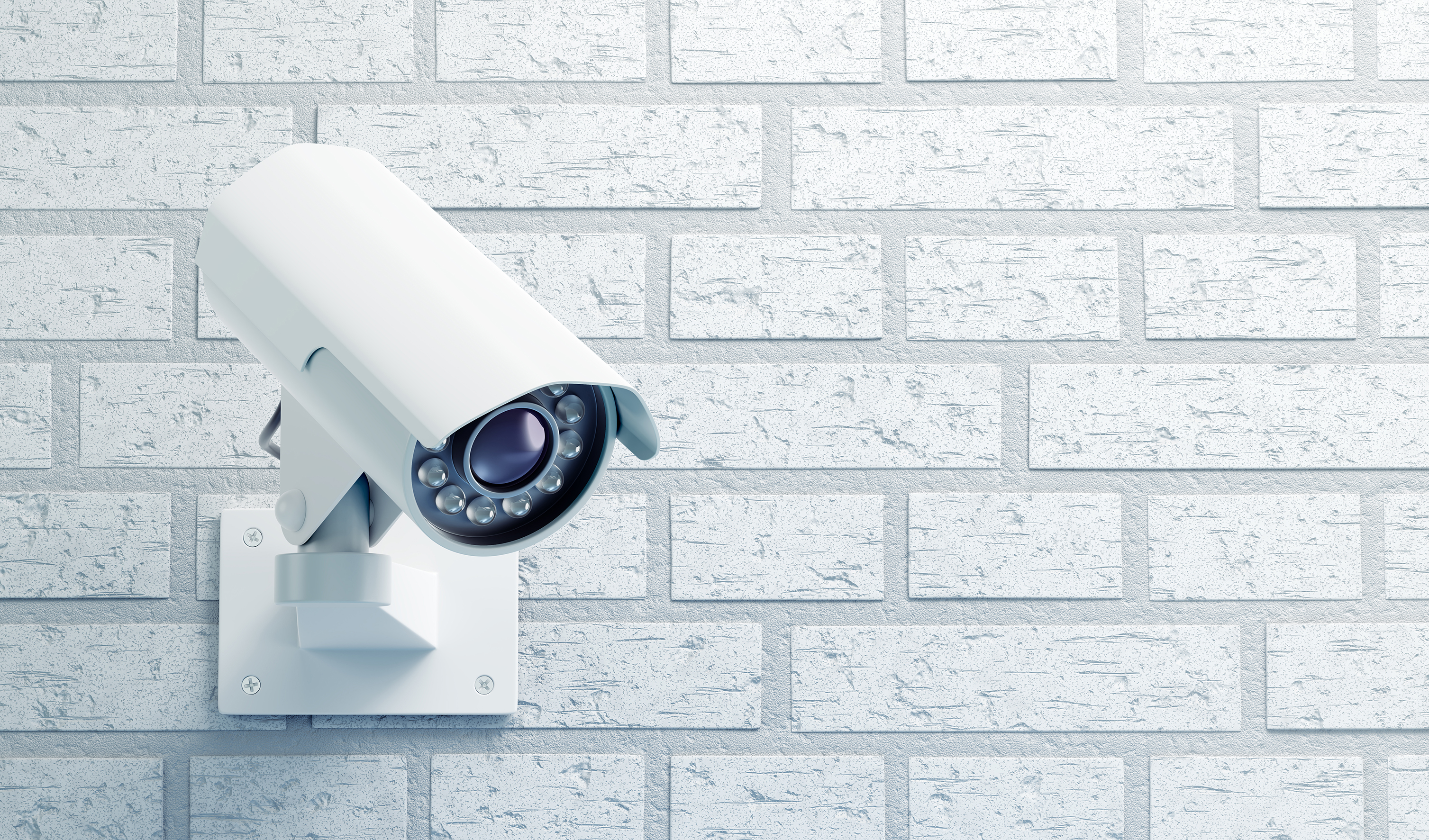 Waarop is de NEN 7510 gebaseerd?
NEN 7510-1:
ISO/IEC 27001:2022 - Managementsystemen voor informatiebeveiliging

NEN 7510-2:
ISO/IEC 27002:2022 - Beheersmaatregelen voor informatiebeveiliging
ISO/IEC 27799:202x - Informatiebeveiligingsmanagement in de
                                         gezondheidszorg
10
[Speaker Notes: Zo ook de NEN 7510: informatiebeveiliging in de zorg. In deze tijd zal het niemand zijn ontgaan dat er aan de ene kant meer dan ooit aandacht is voor beschikbaarheid van data, grote hoeveelheid aan informatie, uitwisseling van gegevens etcetera. Tegelijkertijd is er ook meer dan ooit aandacht voor privacy, informatiebeveiliging, hacks, ransomware, gijzelingen van informatie, noem het maar op.
Ook of juist in de zorg is dit een belangrijk onderwerp. Zorgverleners moeten op het juiste moment beschikking hebben tot de juiste informatie. Tegelijkertijd werken ze met speciale persoonsgegevens, en is het juist het soort gegevens waarvan mensen niet willen dat ze op straat komen te liggen of bijvoorbeeld bij bepaalde instellingen bekend zijn. Maar natuurlijk wel als ze zelf in de zorg belanden.
Dat is een complexe mix: hoe dit goed vorm te geven en te beveiligen?
Dit gaat over de digitale gevaren, maar ook over fysieke zaken zoals overstromingen en elektriciteitsuitval. 

NEN 7510-1 bevat eisen voor het inrichten, implementeren, in stand houden en continu verbeteren van een managementsysteem voor informatiebeveiliging. Dit managementsysteem waarborgt de beschikbaarheid, integriteit en vertrouwelijkheid van informatie door op basis van risicomanagement een passend stelsel van beheersmaatregelen te treffen en te onderhouden. 

NEN 7510 is gestoeld op 3 internationale normen:
27001: managementsysteem
27002: beheersmaatregelen
ISO 27799 voegt daar de zorgspecifieke context aan toe.
NEN 7510 is dan de Nederlandse specifieke zorgcontext voor informatiebeveiliging.]
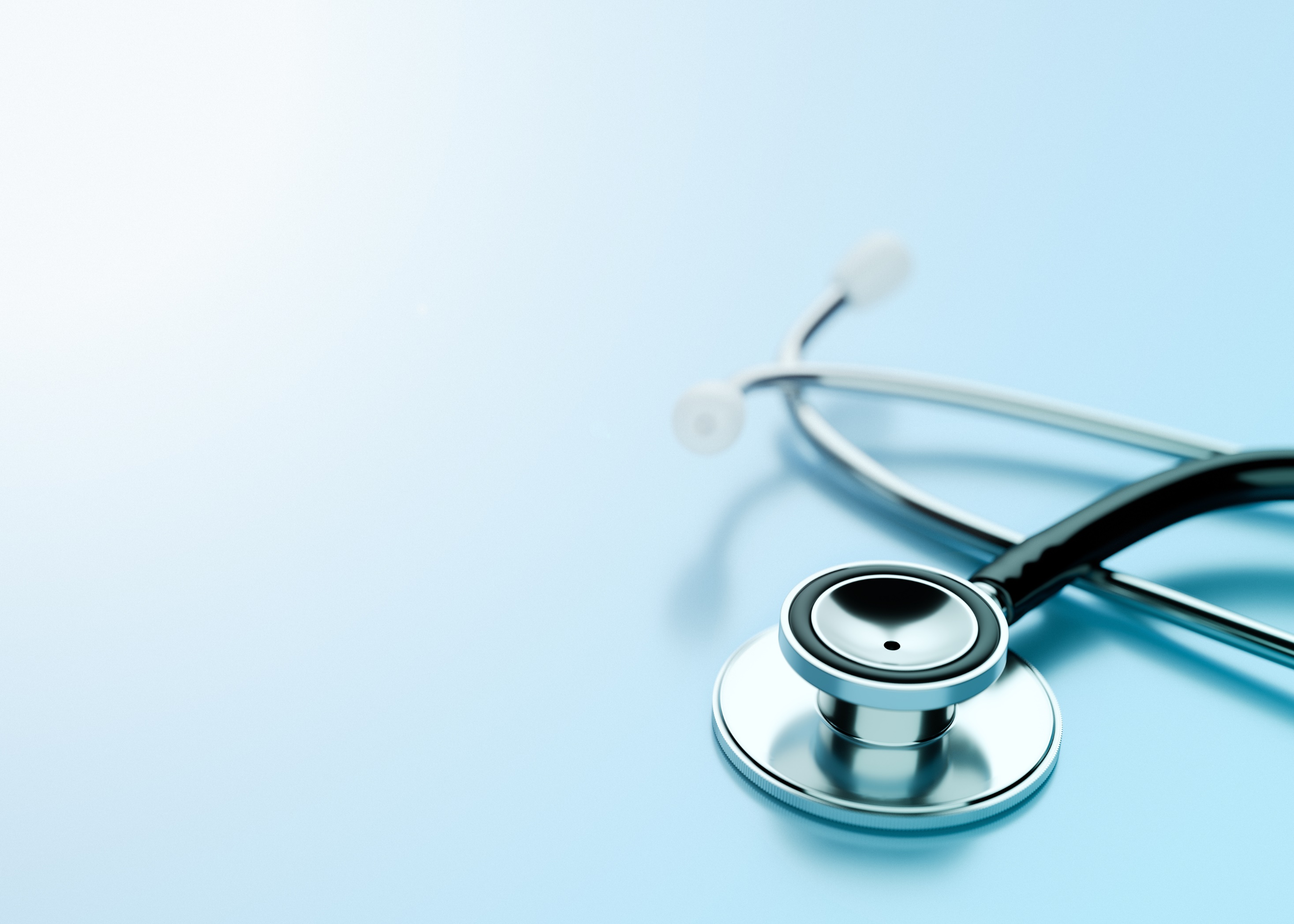 Onderscheid NEN 7510 deel I en deel II
Input: Eisen vanuit stakeholders
zoals vanuit wet- en regelgeving
Stuurproces/werkwijze ten aanzien van informatiebeveiliging, cybersecurity en privacy
Input: Risicoafweging
Product: set van beheersmaatregelen
norm: NEN 7510-1
norm: NEN 7510-2
11
Wat zijn de wijzigingen?
Wijzigingen in NEN 7510-2
ISO 27002:2022
flink gewijzigd t.o.v. 2013-versie
van hoofdstuk 5-15 naar hoofdstuk 5-8 (dus een flinke herschikking)
actualisatie naar de stand van techniek (van gisteren)
maatregelen samengevoegd
doelstelling per maatregel
attributie per maatregel

ISO 27799:2024 (in ontwikkeling)
structuur en methodiek aangepast aan ISO 27002:2022
teksten aangescherpt
aangevuld vanuit NIS 2
implementatierichtlijn niet meer vrijblijvend maar comply-or-explain (ook in VvT)
13
Indeling NEN 7510-2
Organisatorische beheersmaatregelen
O.a. beleid, toegangsbeheer, incidentmanagement, naleving

Mensgerichte beheersmaatregelen
O.a. screening, bewustwording, melden van incidenten

Fysieke beheersmaatregelen
O.a. fysieke beveiliging, ‘clear desk’ en ‘clear screen’, onderhoud van apparatuur

Technologische beheersmaatregelen
O.a. systeem- en netwerkbeheer, back-up, logging, wijzigingsbeheer
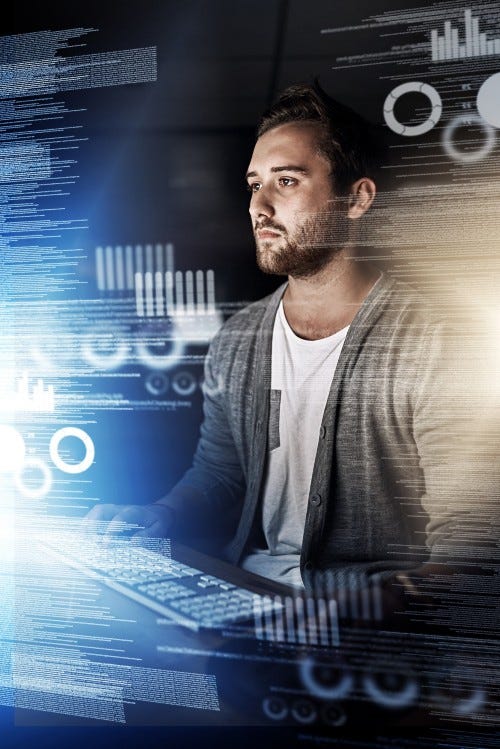 14
Voorbeeld beheersmaatregel
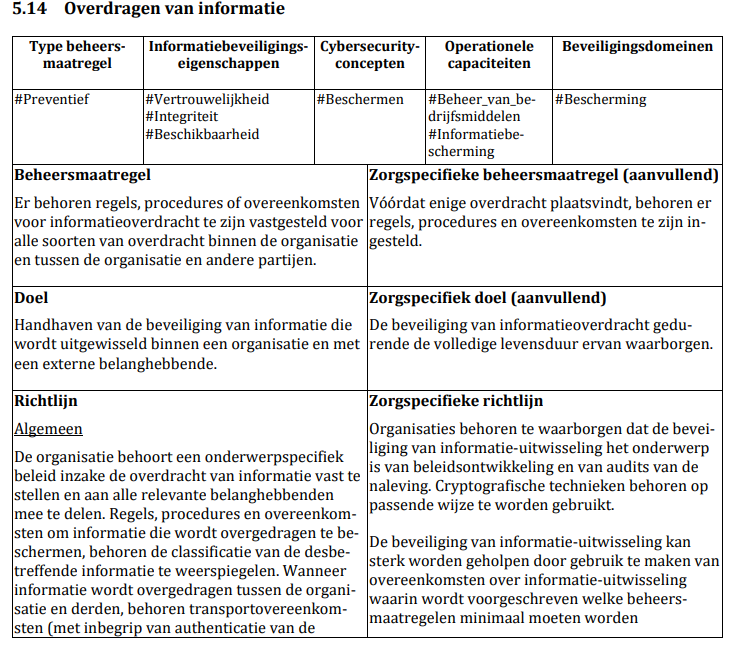 15
Nieuwe beheersmaatregelen
5.7	Informatie en analyses over dreigingen (‘threat analysis’)
5.23	Informatiebeveiliging voor het gebruik van clouddiensten
5.30	ICT-gereedheid voor bedrijfscontinuïteit
5.42	Communicatie in noodsituaties
5.43	Incidenten extern melden
6.9	Managementtraining
7.4	Monitoren van de fysieke beveiliging
8.9	Configuratiebeheer
8.10	Wissen van informatie
8.11	Maskeren van gegevens
8.12	Voorkomen van gegevenslekken (‘data leakage prevention’)
8.16	Monitoren van activiteiten
8.23	Toepassen van webfilters
8.28	Veilig coderen
8.35	Zero-trust beginselen
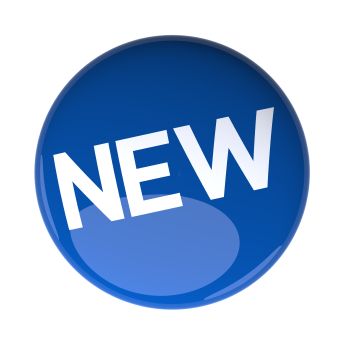 16
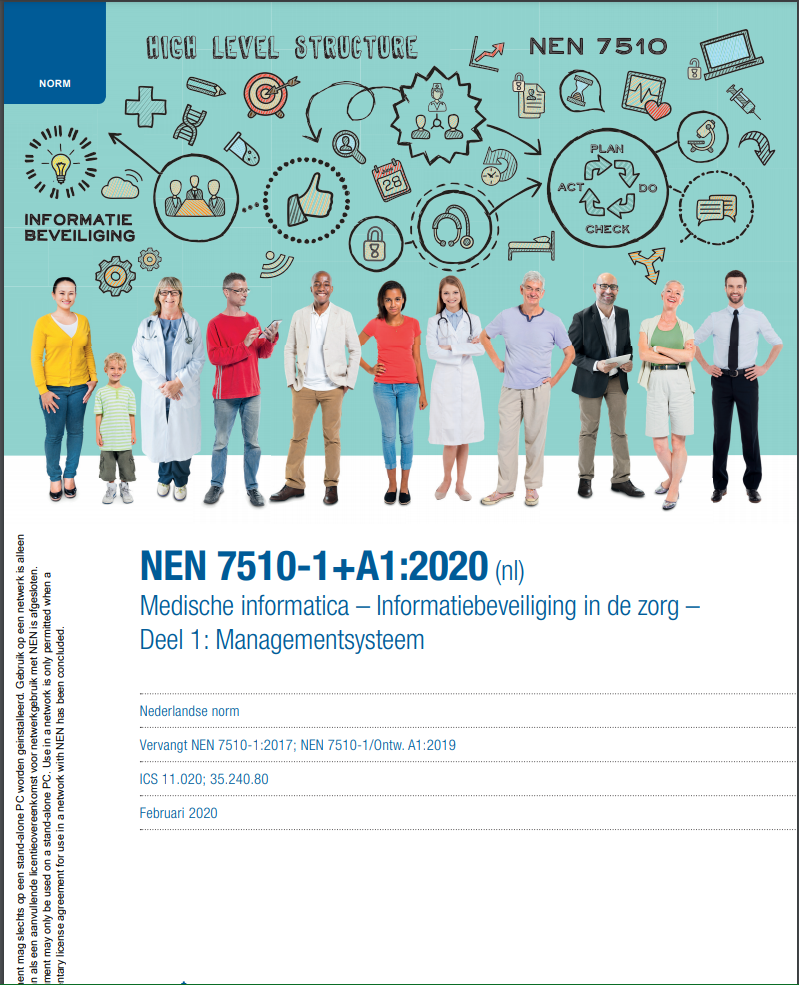 Norm en certificatieschema
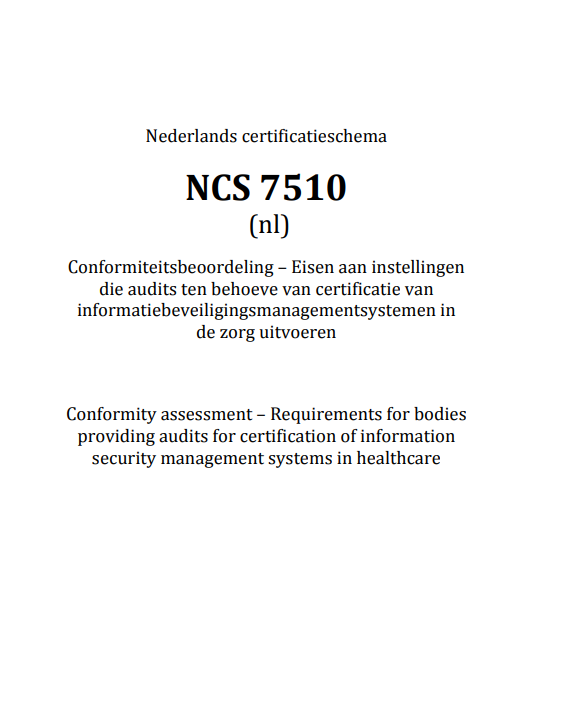 Norm
Document waarin eisen staan voor een product (bijv. ICT-product), persoon, dienst of proces

Certificatieschema
Document waarin de eisen staan voor de toetsing tegen een bepaalde norm
NCS = Nederlands Certificatieschema
Sneak preview commentaar
NEN 7510-1
Inhoud van de definities
Beschrijving van de relatie NEN 7510 met wetgeving
Klimaatverandering
Inhoud bijlage A

NEN7510-2
Lay-out met kolommen
‘Comply-or-explain’ implementatierichtlijn
Wel of geen zorgspecifieke maatregel bij bepaalde onderdelen
Inhoudelijke opmerkingen, bijvoorbeeld beschrijving ‘zero-trust’
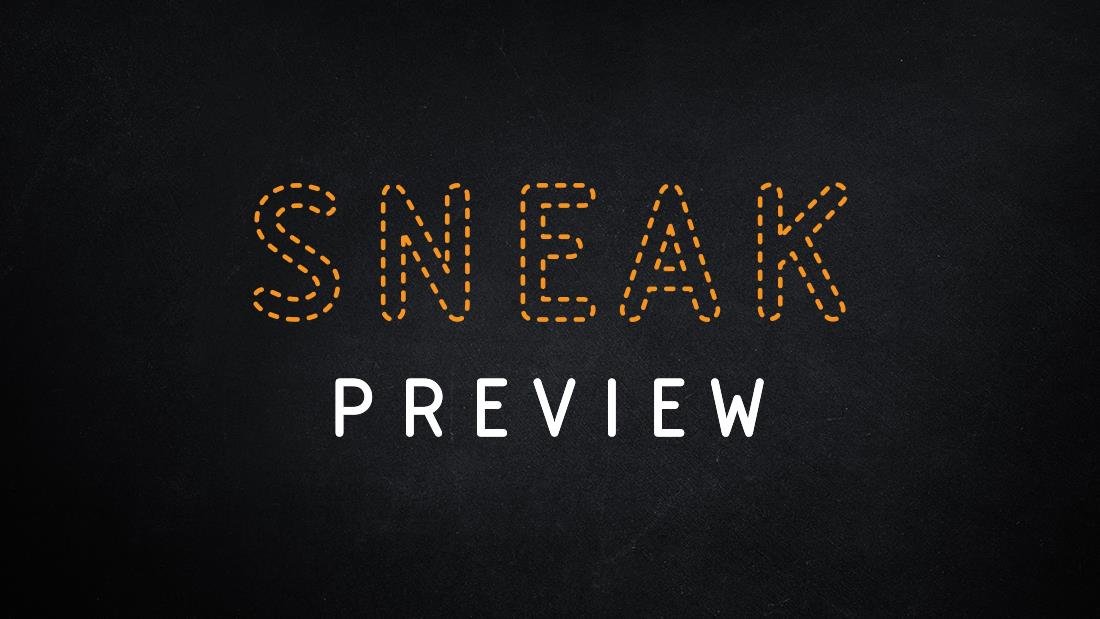 18
Tijdlijnen herziening NEN 7510
2023/2024
December 2024
Okt 2022
September/
oktober 2024
Juli – 22 september 2024
Externe commentaar periode
Verwerking commentaar
Voorbereiding
Normontwikkelingsfase
Publicatie
Definitief concept norm voor publicatie
Werkgroep vergaderingen
Definitief concept norm ontwerp
NEN normredactie
Na akkoord Werkgroep en Normcommissie
Extern inhoudelijk commentaar
Na goedkeuring werkgroep, normcommissie en Beleidscommissie
Stakeholderanalyse
Informatiebijeenkomst
Publicatie herziene certificatieschema (NCS 7510): samen met norm
[Speaker Notes: Tot slot dan het proces voor NEN 7510 zelf.
Op dit moment is de ISO 27799 nog in herziening; NEN 7510 zal uitgaan van vergevorderde draft versies – om te zorgen dat NEN 7510 dit jaar nog gepubliceerd kan worden.
Op dit moment dus in

Op dit moment is 7510-1 inhoudelijk afgerond; en zijn we in afwachting van draft 27799 om deze in NEN 7510-2 te verwerken.
Naar verwachting zal in juli de publieke consultatie van start gaan. Hierin kan alle belangstellenden kennis nemen van en input leveren op de herziene norm. 
Hiervoor zullen wij op vrijdag 12 juli een webinar organiseren waar nadere toelichting wordt gegeven op de norm. 

Nagedacht over transitieperiode – afhankelijk van ISO 27006 – bij vorige editie 2 jaar; dus dat zien we als richtlijn voor deze transitieperiode. Huidige certificaten moeten binnen 2 jaar over naar nieuwe norm, na publicatie van herziene 7510.]
Vragen/discussie
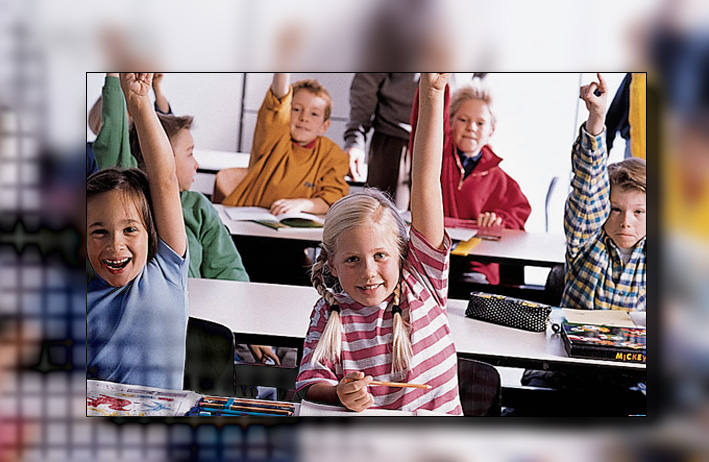 20